Unit 5: 1750-1900 Part II – Revolutions + Imperialism
It’s alive!
Key Concept 5.3. Nationalism, Revolution, and Reform
I. Enlightenment thought often preceded revolutions and reglions. 
Took learning from the scientific revolution (reason, rationality) and applied it to society
Philosophers like Voltaire outwardly challenged religion and said reason was more important.
Rousseau argued for natural rights (rights we are born with) and the social contract (citizens give up some rights for protection given by the government)
Know the Rousseau handout for the test
Montesquieu (FR) came up with a government system that separate powers and had checks and balances
Adopted in US Constitution
Locke (ENG) thought that most people were good and would do the right thing 
Felt they deserved as many rights as possible as long as they don’t impede on others’ rights
Government should serve the ppl, not vice versa
Becomes the foundation for liberal (libre = free) thought
Hobbes disagreed
Said that ppl were born selfish and stubborn. Most ppl are stupid and selfish.
The government must protect the ppl from themselves
By only giving limited rights and reserving many of them
Advocated an absolute monarchy
Important revolutionary documents showed thinkers resisted political authority
American Declaration of Independence (know doc for test)
Declaring independency
Number of problems w/ King George
French Declaration of Rights of Man and Citizen (know doc for test)
List of rights all men (not women) have
Locke’s “all rights but those that harm” idea
Freedom of speech, petition, vote
Bolivar’s “Jamaica Letter”
Asked to describe how Latin America broke free
Said they were treated like sub-humans
Now free, Latin America can prosper (spoiler alert – they don’t)
Enlightenment ideas led to challenging of social structure
Led to more suffrage
Abolition of slavery
End of serfdom
II. In the 1700s, commonalities began based on common language, religion, customs and territory. (Nationalism) Governments used it to unite diverse populations.
III. Ppl continued to grow discontented with imperial rule which led to reform and revolution.
Subject challenged strong imperial governments.
Marathas (southern Indian Hindus) rose up against Mughal Empire.
Took much of southern India and allied with Mughals to fight Afghans.
American colonial subjects led a series of rebellions, which facilitated the emergence of independent states in the United States, Haiti, and mainland Latin America. French subjects rebelled against their monarchy.
American Revolution
Taxes on colonies after French and Indian War
No taxation w/o representation 
Leaders followed ideas of Locke
Overthrow your gov if it is bad
The French Revolution
3 Estates
1st Clergy 15% of land
2nd Nobility 35% of land
	Bourgeoisie – Middle Class
3rd Commoners 50% of land
80% of population
.
3rd Estate
Main cause of FR rev – Economic problems
Louis XVI, Marie Antoinette in charge
Estates General (meeting)
3rd wants national constitution. All are equal
	Locked out, Tennis Court Oath (Won’t stop until cons)
.
Start of French Rev
Storm the Bastille (Prison)
Great Fear
National Assembly writes Declaration of the rights of man and the citizens (rights for all)
Olympe de Gouges – wants rights for women too
.
Louis hides in Versailles
Women come to him, telling their children are starving
He comes back to Paris, basically hostage
.
Constitution of 1791. King w/ legislators. (legs have all power)
Rich freak out. 
King tries to escape, caught by Paris Commune (Rebels)
Demand an end to the monarchy.
.
Sans-Culottes
(without fancy pants) led by Georges Danton. 
Take power from National Assembly force a new convention on future of France.
Big massacre, 1000s killed. 
National Convention 1792. 
.
The Fate of the King
At convention, Louis is sentenced to death. Beheaded at guillotine. (kills quickly and humanely) p. 339
Marat pushed for Louis to be killed. Worked in bath to sooth skin disorder. Charlotte Corday killed him in the tub.
.
Reign of Terror
EUR countries to invade and put king back in power. Why?
Committee meets and give power to Robespierre.
Kills 40,000 “enemies at home” (Antionette, de Gouges) Held in public where dissenters lived
Examples: Lyon 1880 “grapeshot” into open graves.  Nantes 3,000 drowned on barge in public
.
The Republic of Virtue
Tried to put new laws in France by sending reps into country.
Dechristinaized France. Changed street names. 
Notre Dame = Temple of Reason. Started calendar at first day of republic. 
. End of day 1
French Revolutionary Army
Huge army. Everyone helped.
Begins nationalism – loyalty to nation, not a ruler
Before, small professional armies. Now, people fighting for purpose. 
.
End of Robes
After FR wins, Robespierre still killing.
Convention votes to have him guillotined
New gov. Directory w/ five Directors (governors) takes over.
.
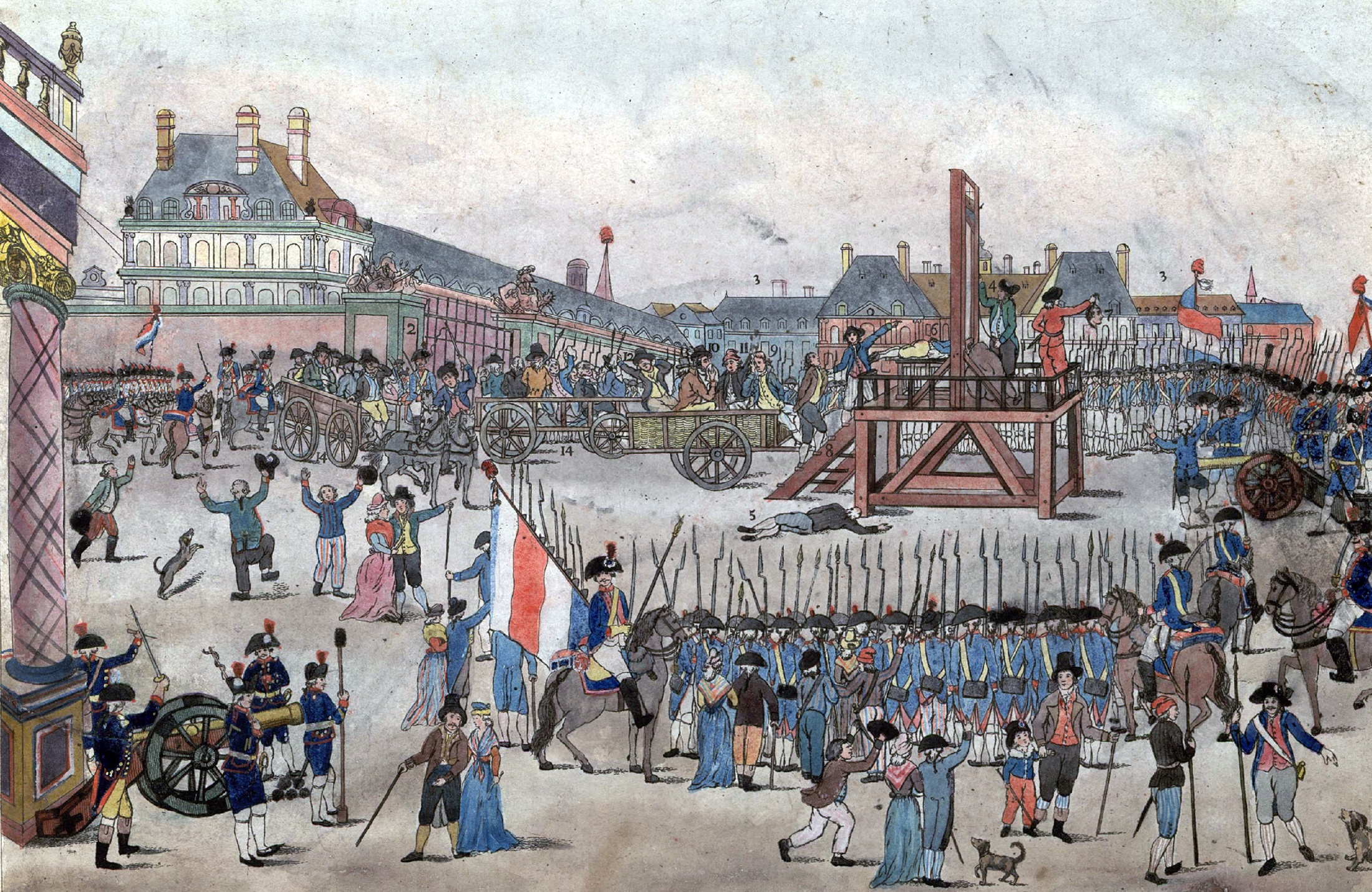 Very corrupt. Ppl still mad at Robes. Some still want king back.
Coup detat (quick overthrow) by military leader Napoleon Bonaparte.
..
Nappy Po Po
Napoleon. Dad was layer. Went to military school.
Learned a lot from the FR rev.
Rises thru army. Becomes head.
Overthrows Directory. Calls new gov Consulate. He is the consul. He has absolute power.
.
Later, he’s consul for life,
then Emp Napoleon I.
Made peace with church. Not religious though. 
Brought laws together. Civil or Napoleonic Code. Equal rights, religion, choose jobs.
Took rights back from women given by rev. Divorce, inherit land. 
Made gov offices based on expertise, middle class could join. 
Opened mail, controlled newspapers. 
.
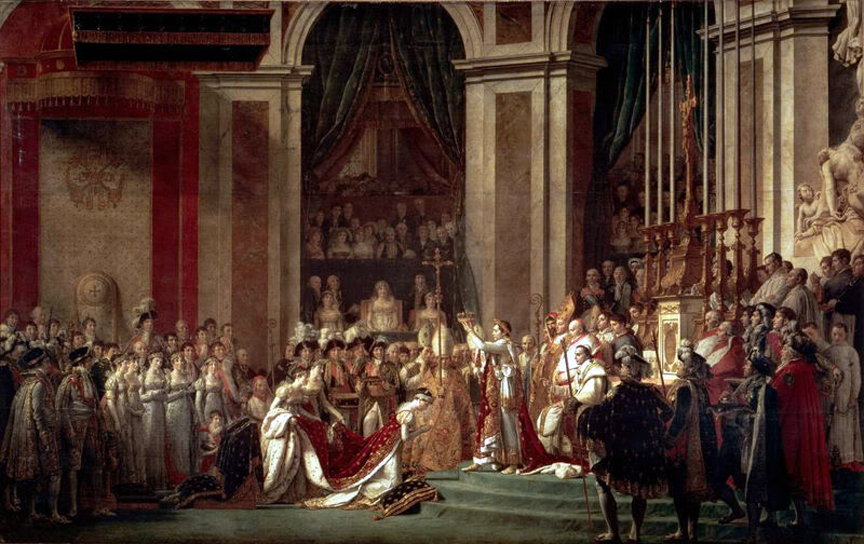 Wars.
Defeats coalition of Eur countries.
Has empire (big France, with Rome), dependent states (ruled by relatives) and allies (defeated and joined) all against England
Britain survives due to strong navy.
.
Nap tried to stop goods from getting to BR. Middle east and Latin America made up for it. 
Nationalism grows. Other countries hated French as oppressors. Also, FR showed them how nationalism could overthrow a gov.
.
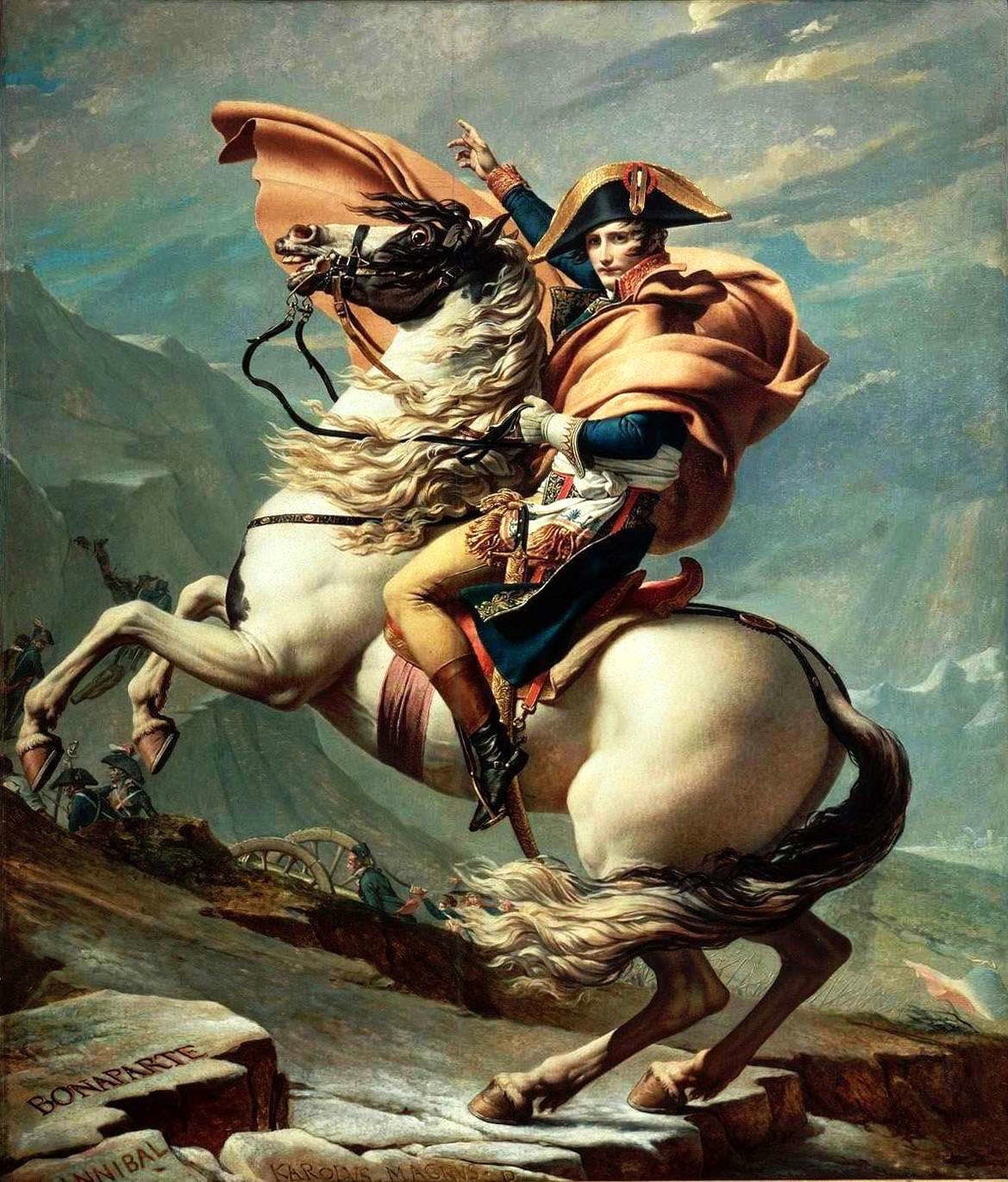 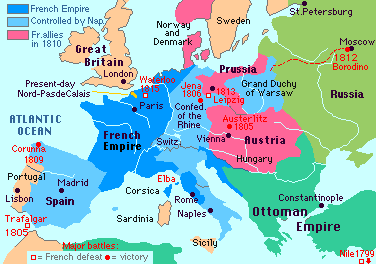 Nap brings 600,000 to Rus. 
Rus retreats, burns own cities so FR can’t get food. Get to Moscow, its burning. They retreat back across rus. Winter was cruel. When FR gets back to Poland, only 40,000 left. 
.
FR weak. ENG comes and takes Paris. Louis XVIII, XVI’s brother takes throne.
Nap sent to island of Elba. Gets bored. Comes back to FR.
 Gets army, goes to Belgium.
ENG and Prussian armies defeat him at Waterloo under Duke of Wellington. Exiled to St. Helena off AFR
..
Positives and Negatives of Napoleon
i. Bad
1. wars lasted for years, cost a ton, killed a ton
2. Denied women basic rights
3. Censored speech and the press
ii. Good
1. Bank of France
2. Napoleonic Code – Civil Law Code – French law
3. Established universities
4. Granted religious freedom (That Robespierre took away)
Comparing American and French Revolutions 
1. US – colonial uprising against imperial power – independence movement
2. French Revolution – more of a revolution
a. Actually want to change political/economic system
b. Not merely a transfer of power from one elite group to another
c. Social-political structure radically changes
i. For US/Britain – structure remains essentially the same
3. But US a revolution – set precedent for colonies breaking away from empires
a. First to break away since Age of Exploration – 300 years
b. Ideas adopted in Declaration of Independence, Constitution and French Revolution borrowed around the world
Haitian Revolution
Causes
90% slave, huge plantations
Huge coffee, sugar exports
Enlightenment reading by creoles and mulattoes
Inspired by French Revolution
Success of America’s Revolution 
Europe in chaos w/ Napoleon (France distracted)
Stages
Slave insurrection of 1791
Toussaint L’Ouverture – former slave
Britain and Spain send troops; slaves and French join to oust them
At the end of civil war, slaves freed and in power; still a French colony
1802, troops under Napoleon sent to end rule of former slaves
Defeat of the French by rebels and disease
a. Haitians capable fighters
b. Yellow fever wipes out soldiers
c. L’Ouverture captured and imprisoned in France
d. Napoleon gives up attempt to reconquer Haiti
Outcome
Independence declared in 1804
a. Jacques Dessalines – also slave – governor-general for life
b. Haiti first independent nation in Latin America
Long term effects
Napoleon chose to abandon effort to maintain French colonies in North America
Sold vast Louisiana Territory to US for bargain
a. Gave US control of the N. American continent
b. Brought about major shift in global power – enter US
Latin American Independence Movements
Causes
Growing sense of national identity – same as US
Local resentment of Spanish/Portuguese economic policies – same as US
Frustration of American born Creole upper and middle class
Spark/catalyst was Napoleon
Confusion over who was ruling
Perfect opportunity to take advantage
More causes
was no tradition of constitutions, civil liberties, political right
consider connection to Iraq 
Prevalence of dictatorial/military rule
Caudillos – military/political strongmen
personal charisma, military force and/or oppression
Economically backward
Years of extraction of resources and monoculture
Slow to industrialize
Racial inequalities
Mestizo, mulattoes, slaves etc.
Outsiders have huge influence
First Europe, then US
Install leaders they like
Mexican Revolution #1 1810
Father Hidalgo cried for independence “El Grito de Delores” (Mexican Independence Day)
Led mestizo rebellion, killed, martyred
Jose Morelos took over after death 
Liberals finally overthrew Spanish and instated a republic 
Outcome
Years of turmoil, corruption
French invade and try to occupy
Benito Juarez starts social reforms
Mexican Revolution #2 1910
Dictator, Diaz takes over
Things really bad for poor (pay most taxes, no land ownership)
Civil War (Uprising of peasants, leads to a Constitution)
Still used today
Government took ownership of natural resources and Church property 
Minimum wage
Made Catholicism only religion
Universal male suffrage
Venezuelan Revolution
Simon Bolivar
Enlightened in Europe/US
Declares war, ousts both Spanish and French (Joseph Bonaparte) 
Makes new country, Gran Columbia (Columbia, Ecuador, Venezuela)
Leads to rest of South America becoming free by friend, Jose San Martin (Argentina, Chile, Peru)
Brazilian Revolution
Napoleon took Portugal, King John VI flees to Brazil
Goes back to Portugal, leaves son, Pedro to rule
Pedro declares independence from Portugal, names himself emperor
Makes Brazil stable under a monarch (unlike other Latin countries)
Abolishes slavery, leads to republic later
Slave resistance challenged existing authorities in the Americas.
Maroon societies
Means “fugitive”
Escaped slave societies in Latin and North America
Some became stable w/ trade
Others were very small and tribal
Increasing questions about political authority and growing nationalism contributed to anticolonial movements.
Boxer Rebellion
Boxers – Society of Righteous and Harmonious Fists
anti-European, anti-Christian
 “Boxers” – martial arts experts
Goal – drive Europeans and Japanese out of China
Tactics – guerilla warfare against Christian missionaries/embassies
defeated once Europeans/Japanese sent in reinforcements
China forced to sign Boxer Protocol – payments to Japanese/Europeans
Sepoy Mutiny (AKA Indian Revolt of 1857)
British East India Company used Indians – Sepoys – as soldiers
 Sepoys start to get frustrated – 1857
Taking up too much of India
Not respecting Muslim/Hindu customs
Bullet cartridges greased with pork/beef fat – both forbidden (Rumor)
Massacres and atrocities on both sides
Tens of thousands killed – British soldiers, civilians, Indian troops, civilians
Hindus/Muslims failed to cooperate with each other
Reaction
British make India a crown colony
300 million Indians become British subjects
Some of the rebellions were influenced by religious ideas and millenarianism.
Taiping Rebellion (Chinese nationalist rebellion)
Led by Hong Xiuquan (Christian, Jesus’ brother)
Wanted to bring in Christian “Heavenly Kingdom” to China
Eventually defeated by CHN, US, GB
2nd deadliest war in history after WWII
Millenarianism – religious belief that the turn to a 1,000 year multiple will bring about a new way of life
 Taiping Rebellion 1850s ish
Boxer Rebellion 1900
Both on older Chinese Calendar
Responses to increasingly frequent rebellions led to reforms in imperial policies.
Tanzimat Reforms - Important reform measures undertaken in the Ottoman Empire beginning in 1839; the term “Tanzimat” means “reorgani-zation.”  
Self-strengthening movement - China’s program of internal reform in the 1860s and 1870s, based on vigorous application of Confucian principles and limited borrowing from the West.
IV. The global spread of European political and social thought and the increasing number of rebellions stimulated new transnational ideologies and solidarities.
Discontent with monarchist and imperial rule encouraged the development of political ideologies, including liberalism, socialism, and communism.
Liberal ideas like Locke’s
Influence revolutions in FR, US, Latin America
Factory conditions lead to communism and socialism in Russia
Sort of an extreme reform
ENG and US have less extreme reforms 
Such as labor unions
Demands for women’s suffrage and an emergent feminism challenged political and gender hierarchies.
Mary Wollstonecraft (ENG)
Know Vindication text (Sample)
Equal education for girls will lead to equality among men
Autodidact, abusive crappy father, battered mother, cared for dead mom, friend, sister, died of childbirth (generally sad)
Seneca Falls (NY)
Conference of middle class women (Quakers)
Declarations of equal rights
Declaration of the Rights of Woman and Female Citizen – De Gouges (FR)
Angry that French Rev left out women
Mocked  “Male Declaration of Rights”
Key Concept 5.4. Global Migration
I. Migration in many cases was influenced by changes in demography in both industrialized and unindustrialized societies that presented challenges to existing patterns of living.
Changes in food production and improved medical conditions contributed to a significant global rise in population.
Because of the nature of the new modes of transportation, both internal and external migrants increasingly relocated to cities. 
This pattern contributed to the significant global urbanization of the nineteenth century.
II. Migrants relocated for a variety of reasons.
 Many individuals chose freely to relocate, often in search of work.
Manual laborers
From China to W. US to build railroads
From Europe to E. US for factory work
From Japan to Pacific islands for agricultural work
The new global capitalist economy continued to rely on coerced (forced by government) and semicoerced (forced by their situation) labor migration.
Slavery
Chinese indentured servitude 
Rebels from Taiping Rebellion sent to Caribbean 
Some chose to go to make money
Indian indentured servitude
Debtors sent to Africa as laborers 
Convict labor
South US, post Civil War
Railroads, coalmines,
While many migrants permanently relocated, a significant number of temporary and seasonal migrants returned to their home societies.
Japanese ag workers in Pacific islands
Temporary
Migrants often created ethnic enclaves in different parts of the world which helped transplant their culture into new environments and facilitated the development of migrant support networks.
Indians migrating to East and Southern Africa, Caribbean and Southeast Asia
Little Italy, Chinatown
Receiving societies did not always embrace immigrants, as seen in the various degrees of ethnic and racial prejudice and the ways states attempted to regulate the increased flow of people across their borders.
Chinese Exclusion Acts (know doc)
Chinese not permitted into US for California gold rush
Based on racism
White Australia Policy
1901-only people who spoke European languages could come to Australia 
Not repealed until 1966
Key Concept 5.2. Imperialism and Nation-State Formation
I. Industrializing powers established transoceanic empires.
States with existing colonies strengthened their control over those colonies.
ENG began control in India by controlling trade 
Moved to total control after Sepoy Mutiny
Colonial Rule in India
ENG ruled directly through Viceroys (governors that rep monarch)
300 mil ppl. Largest colony in world.
Benefits – stability and infastructure
Costs – ENG controls econ. Starvation (forced to grow cotton, not food)
European states, as well as the Americans and the Japanese, established empires throughout Asia and the Pacific, while Spanish and Portuguese influence declined.
England
Burma, China, India
France
Vietnam, Laos, Cambodia
Called “French Indochina”
Took land from China to keep England’s power in check
China weak due to rebellions, corruption
Many European states used both warfare and diplomacy to establish empires in Africa.
Belgium in Congo - 
Record among the worst of the Europeans
Overexploited rubber trees and vines
Brutally forced Congolese villagers to meet quotas
Cut off hands of those who did not meet quotas
Massacres of Congolese rubber workers
Population drops from 20 million to 8.5 million
In some parts of their empires, Europeans established settler colonies.
British settled South Africa, Australia and New Zealand 
South Africa
Dutch (Boers) there since 1600s
Find diamonds
British come, fight (Boer War), win, takeover
Make it a colony, force natives to work in the mines
II. Imperialism influenced state formation and contraction around the world.
The expansion of U.S. and European influence over Tokugawa Japan led to the emergence of Meiji Japan.
Matthew Perry
The United States and Russia emulated European transoceanic imperialism by expanding their land borders and conquering neighboring territories.
The US and Russia copied what Europeans did in the last unit by taking over lands near and far.
Anti-imperial resistance led to the contraction of the Ottoman Empire.
Balkans and Greeks rebelled due to nationalism. 
They had no allegiance to the Ottoman Empire. 
Continuing decline led to rise of Young Turks who fought for an independent Turkey.
New states developed on the edges of existing empires.
Southeast Asia in 1900-1920
England has India, Burma, kinda China
US has Philippines 
France has French Indochina (Vietnam, Laos, Cambodia)
But, Siam (Thailand) stays independent
b/c king negotiated with England and France to be a buffer between France and England
The development and spread of nationalism as an ideology fostered new communal identities.
Both Italy and Germany unified thanks to Napoleon taking parts of them over
Nationalism grew
Both used to be tons of separate city-states
Italian Unification (1840s)
Napoleon controlled part of north, Spain in the south
Giuseppe Garibaldi (nationalist), got a volunteer army and drove Spain out
Brought country together under one king
Victor Emmanuel
German Unification (1860s)
Holy Roman Empire fell with Peace of Westphalia
Luther led the HRE princes to choose Catholicism or Protestantism 
Broke into many small city-states
The Kingdom of Austria controlled much of the city states
Otto Von Bismarck (nationalist) raised an army to oust them
Then started the Franco-Prussian War to take even more land from France
Unified all lands taken to make a new country (Germany)
III. New racial ideologies, especially Social Darwinism, facilitated and justified imperialism.
Social Darwinism said some races weren’t fit to survive and that is why they are behind on the “civilization timeline”
This was used to justify slavery, economic control, political control
Because the non-whites were “sub-human” or at least “sub-white”
Imperialism: Europe in Africa
Europe in Africa
Africa held little interest to Europeans prior to Industrial Revolution
Vast interior unknown to outside world
Because of disease from mosquitos and rivers flowing out into ocean
The steam ship and new treatments for diseases “opened up” central Africa (TECHNOLOGY, YO)
Quinine treats malaria
Scramble for Africa
1880-1910 Europe able to take over “Dark Continent” in “Scramble for Africa”
Almost brought Europe to war
Berlin Conference – 1884-1885 set up rules (not invited? AFR)
By 1910 only Liberia – guaranteed by the US and Ethiopia free
Ethiopia – armed self with modern weapons – drove off Italy
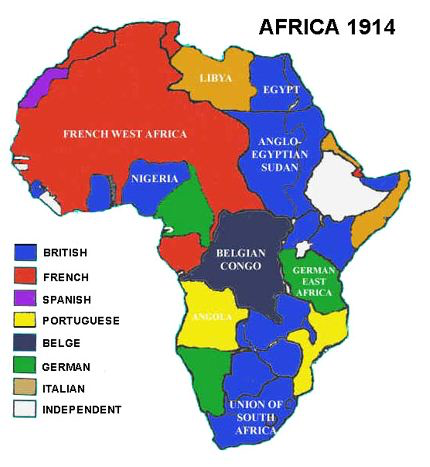 #EuropeanProbz
Before 1880 – 10% of Africa controlled, by 1914 – all but 2 countries
Strong African states resisted foreign domination
Ironically they got the power from Atlantic Slave Trade – weapons
South Africa
Prior to discovery of gold/diamonds – S. Africa only important for shipping/military
a. Dutch arrived first, set up Cape Town as stopping point for ships
b. 1795 British seized Cape Town
S. African Dutch – Boers/Afrikaners moved Northeast where they found diamonds
Boer Wars 1899-1902
British then fought Dutch (Boers) in bloody battles for resources
ENG Wins
All of S. Africa becomes part of British Empire
Natives have no claims – work mines
Boers came in contact with Zulus – most fearsome African enemy
Shaka Zulu in 1816 seized power and united clans
Black Napoleon
Taught how to fight in organized, efficient fashion
Warlike, conquering tribe
Shaka Zulu
any man under his command who showed pain, complained, or dropped his weapon was executed on the spot as a coward.
When a rival tribe defeated by Shaka, he would give them two options – join the Zulu and renounce their native tribe, or receive a catastrophic puncture wound to the brain.  Most of his victims took the significantly more appealing option, and, as a result, Shaka Zulu is one of the few military commanders from history who finished a war with a bigger army than he had when he started.
At the time of his death ten years later, he led 40,000 warriors, 250,000 citizens, and claimed two million square miles of territory for his people – arguably the most powerful African empire since Ancient Egypt.
He preferred to charge head-first into battle at the front of his men, decked out in a presumably-awesome-looking uniform made from blue monkey fur
Sure, he made diplomatic contact with the British and established some trade routes, but this guy generally preferred mass executions and public witch burnings (he claimed he could "smell" witches) to anything resembling agrarian reform or due process under the law.
Perhaps the best demonstration of this is how Shaka completely went crazy after his mom died – the distraught ruler ordered a three-month period of mourning for all the Zulu people, in which no one was allowed to eat anything.  Then he killed some cows so that the calves would know what it was like to lose a mother, and went around executing 7,000 people who "didn't look sad enough".
South Africa after the Boer War
Became significant British colony
Extensive investment in infrastructure
1910 – colony had its own Constitution
Only white men could vote
1912 – African National Congress organized	
Opposed to colonialism and specific S. African policies
Modern era of African history began w/ discovery of diamond deposits in 1870s
Increased exploitation of African labor
White control sharpened racial attitudes already bigoted
	Racial segregation in the mines
	Laws that restricted African workers
	Set precedent for Apartheid laws later
Europe in Egypt
Ottoman Empire ruled Egypt, but didn’t industrialize and was failing
Muhammad Ali takes over and makes in independent/industrial
Works with France to build Suez Canal, borrows money from England to pay for it
Default on debt and England takes over control the canal with France (keeps it until 1956) 
Taken back by Egypt by threat of force
Berlin Conference (Berlin Pizza)
1884 – Otto von Bismarck hosted major European power
2. Set up rules for how future colonization and boundaries would be determined
	Europeans left Congress in haste – on your mark, get set, go
 	Within three decades almost entire continent colonized

Positives – added substantial infrastructure – railroads, dams, roads
Negatives
	Stripped Africa of its resources
	Treated natives harshly
	Europeans put in positions of authority
More negatives of the Berlin Conference
Borders based on European political/economic priorities
Not on African history or culture
Tribal lands cut in half between two colonies
Two rival tribes brought together under one rule
Better for Europe – can’t organize opposition
Traditional African culture hurt	
European schools
Christian missionaries
Like elsewhere in global colonial – native culture breaks apart
Men forced to work on plantations/in mines
Decreased food supplies for families
Women forced to farm (which they haven't done in centuries)
Imperialism Factors
Economic
Need sources for raw materials 
Need a market to sell goods
Military 
New weapons mean natives always lose
Machine guns, steam ships, rifles 
Need coal stations in the ocean for steam ships to refuel (islands)
Science/Technolgy
Better maps
Steam ships
Treatments for yellow fever, malaria, sleeping sickness
Cultural Factors of Imperialism
Racial superiority
Entitled to conquer and colonize areas that seemed “backward”/”primitives
Cecil Rhodes – Britain/Africa – “I contend that we are the finest race in the world, and the more of it we inhabit, the better it is.”
Social Darwinism (Survival of the fittest applied to humanity) – Herbert Spencer
Why do the white people have awesome buildings and all the money? Because they are more fit to thrive.
That’s why the natives are so poor. 
Those technologically/culturally advanced should conqueir others
Duty of Westerners to teach/modernize darker-skinned “primitive” peoples
Rudyard Kipling – “White Man’s Burden”
A bit condescending? Or heartfelt desire to civilize?
White Man’s Burden
Take up the White Man’s burden— 
Send forth the best ye breed— 
Go send your sons to exile 
To serve your captives' need 
To wait in heavy harness 
On fluttered folk and wild— 
Your new-caught, sullen peoples, 
Half devil and half child 
Take up the White Man’s burden
“The Sun Never Sets on the British Empire”
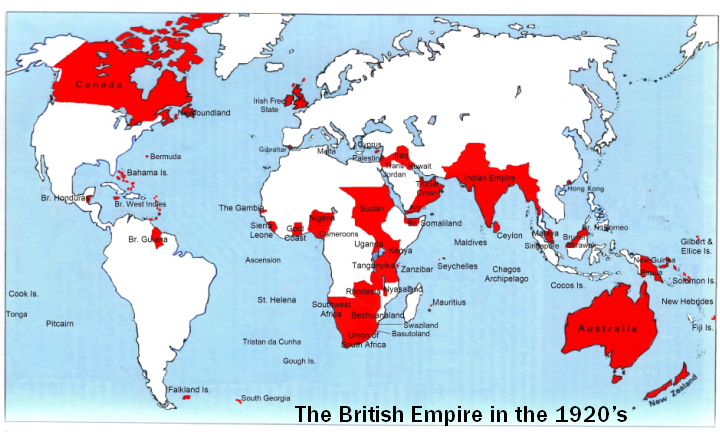 Qing Dynasty (Last Dynasty) 
1800 Qing Dynasty at height of power. 100 yrs later, it collapses
Reasons
	Pressure from West
	Corruption
	Pop growth/food shortage
.
Opium War
CHN makes ENG only trade in Guangzhou (GWONG-JO) 
ENG imports more from CHN than it exports to it, has to pay w/ silver
AKA imbalance of trade 
Frustrated, ENG starts trading opium
.
Grown in IND by BEIC, sent to CHN
CHN gov opposes. 
Stops ENG ships and make them surrender Opium. Opium War starts
ENG crushes them.  
.
Treaty of Nanjing (1842) 
	Open 5 cities for ENG trade
	Low taxes in ENG goods
	CHN pays for war
	ENG gets island of Hong Kong (returned in 1997) 99 yr lease
	Extraterritoriality – ENG living in CHN don’t have to follow CHN laws
Other Western countries come to trade including Murica 
.